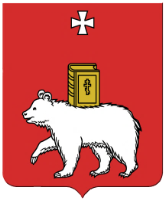 Создание и эксплуатация футбольного манежа
Основные параметры соглашения
Срок действия соглашения – 12 лет
 Планируемый объем инвестиций - 42,000 млн. руб.
Строительство спортивного комплекса 
с крытым футбольным полем, взрослые, детские 
раздевалки и др.
Общая площадь застройки ориентировочно 3400 кв.м.
 Благоустройство территории 
Объем оказания муниципальных услуг 
в рамках реализации проекта 3960 часов в год.
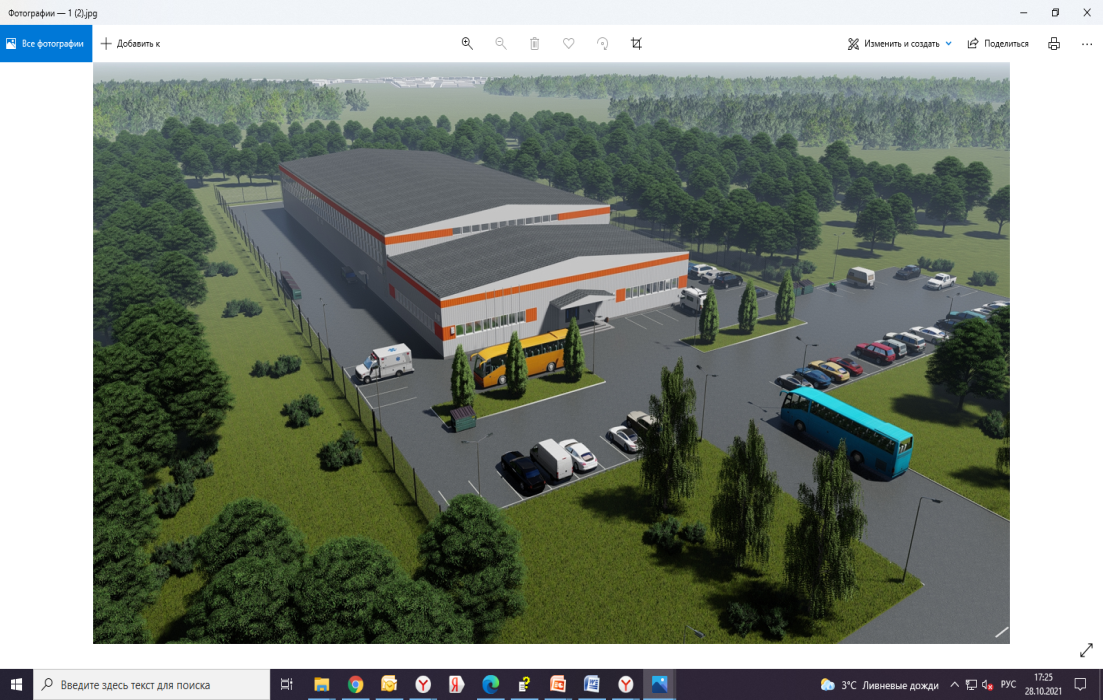 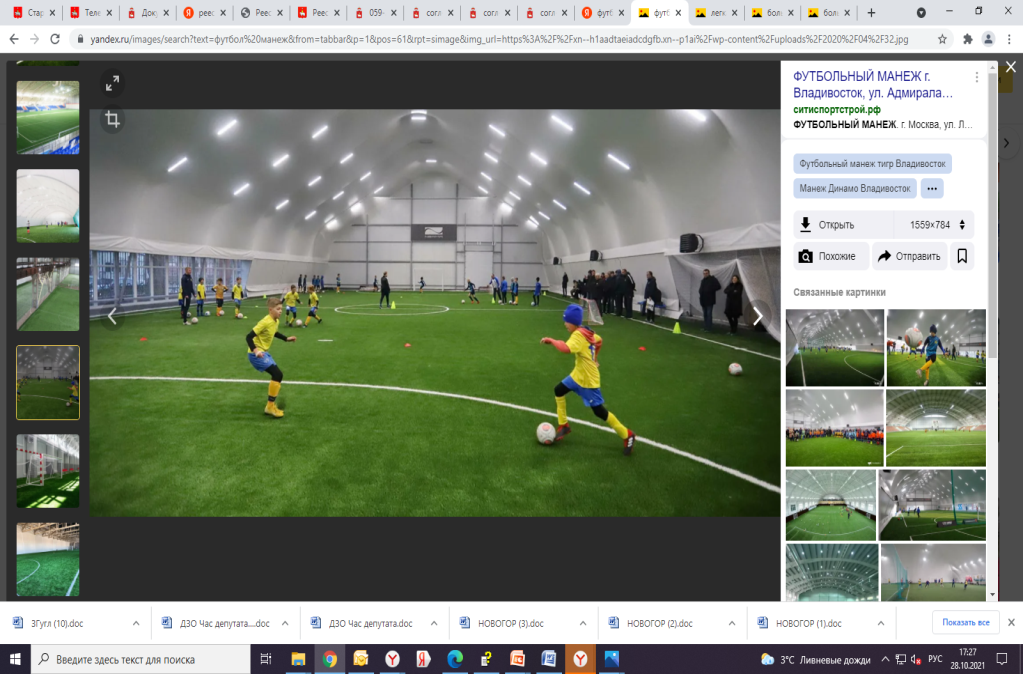